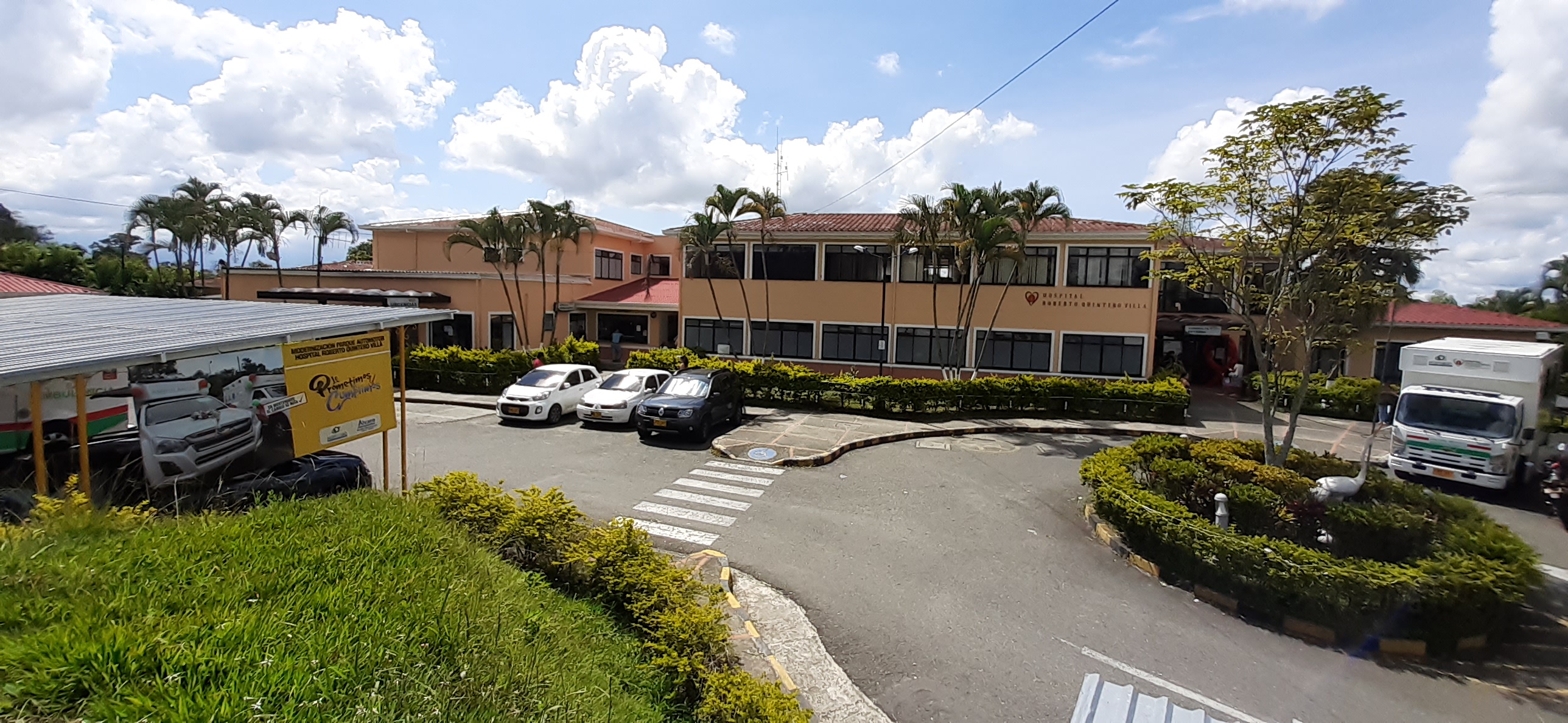 LEIDY DIANA HERRERA MORA 
Gerente
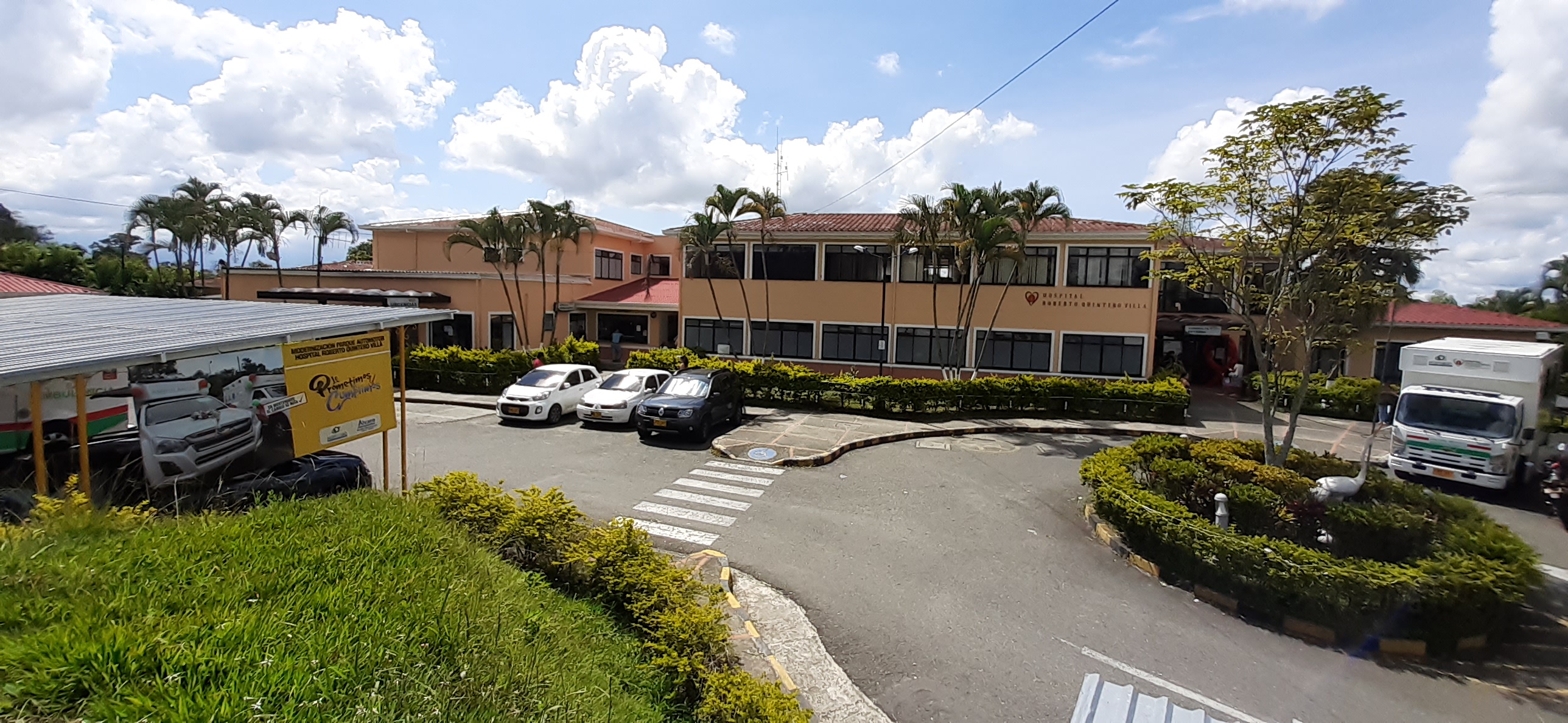 INFORME GENERAL GESTIÓN 
VIGENCIA 2022
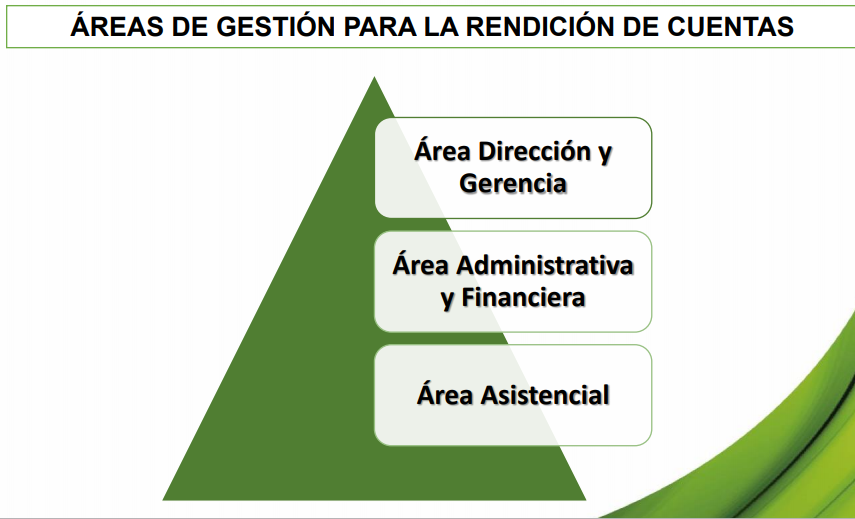 PLAN DE DESARROLLO
PLAN DE GESTIÓN GERENCIAL
AUDITORIA DE LA CONTRALORÍA DPTAL
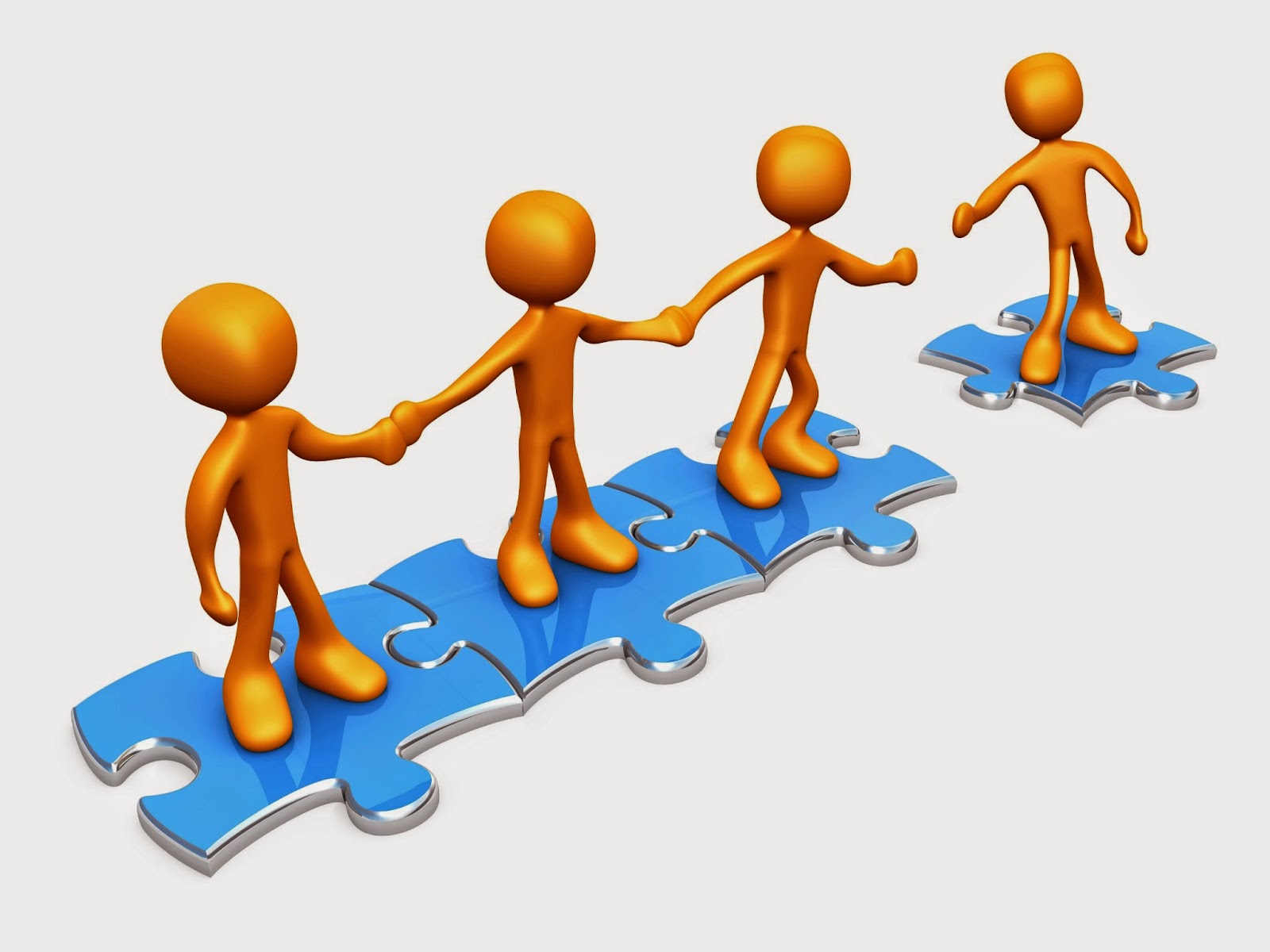 PLAN DE DESARROLLO 
2020 - 2024
LÍNEAS ESTRATÉGICAS
  
Gestión estratégica del Talento Humano
Modelo de atención integral en salud
Gestión de la Calidad
Eficiencia operacional
Gestión administrativa transparente
PLAN DE DESARROLLO
 2020 - 2024
PLAN DE GESTION GERENCIAL
RESOLUCION 710 DE 2012 Y 408 DE 2018
INDICADORES DE DIRECCION Y GERENCIA

AUTOEVALUACION ACREDITACION EN SALUD

AUDITORIA PARA EL MEJORAMIENTO DE LA CALIDAD

PLAN DE DESARROLLO INSTITUCIONAL
PLAN DE GESTIÓN GERENCIAL
RESOLUCIÓN 710 DE 2012 
Y 408 DE 2018
INDICADORES FINANCIEROS  Y ADMINISTRATIVOS

RIESGO FISCAL Y FINANCIERO
EVOLUCION DEL GASTO POR UVR
COMPRAS DE MEDICAMENTOS Y DISPOSITIVOS MD
DEUDA DE PERSONAL SUPERIORES A 30 DIAS
UTILIZACION DE RIPS
EQUILIBRIO PRESUPUESTAL CON RECAUDO
OPORTUNIDAD REPORTE DE INFORMES A SUPERSALUD
OPORTUNIDAD REPORTE DE INFORMES AL MPS
PLAN DE GESTIÓN GERENCIAL RESOLUCIÓN 710 DE 2012 
Y 408 DE 2018
INDICADORES ASISTENCIALES

CAPTACION DE GESTANTES
CASOS DE SIFILIS CONGENITA
ADHERENCIA A LA GUIA DE HTA
ADHERENCIA A LA GUIA DE CYD
REINGRESO DE PACIENTES POR URGENCIAS
OPORTUNIDAD EN CONSULTA DE MEDICINA GENERAL
EVALUACIÓN DEL PLAN DE GESTIÓN GERENCIAL
ÁREA ADMINISTRATIVA Y FINANCIERA
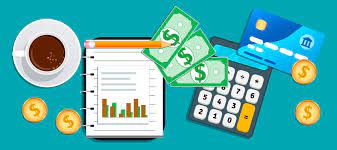 Esta foto de Autor desconocido está bajo licencia CC BY-SA-NC
FACTURACION
NUMERO DE USUARIOS
UPC CONTRATADA - CÁPITA
FACTURACION MUESTRAS COVID
PRESUPUESTO 2022
PRESUPUESTO INICIAL
COMPORTAMIENTO VIGENCIA
OBLIGACIONES ACUMULADAS 31 DICIEMBRE
VARIACIÓN OBLIGACIONES
RECAUDO ACUMULADO 31 DICIEMBRE
RECAUDO
CUENTAS POR PAGAR
VARIACIÓN CXP VIGENCIAS
VARIACIÓN RECAUDO VIGENCIAS
VARIACIÓN DE GASTOS VIGENCIAS
PRESUPUESTO 2023
DEMANDAS PAGADAS
GESTION DE CARTERA
Conciliaciones realizadas desde el área 
     de cartera y  glosas                                          74

Conciliaciones Mesas de circular 030              	18

Conciliaciones con la Supersalud                  	06

Cobros persuasivos ERP                                  70

Cobros persuasivos a particulares                   1.188
CONCILIACIONES CARTERA COMPROMISOS DE PAGO
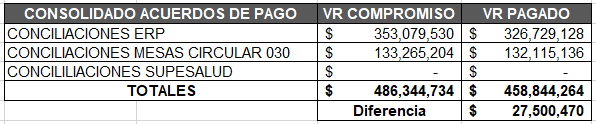 CARTERA CON CORTE A DICIEMBRE 2022
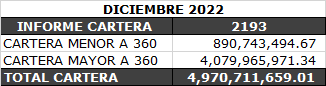 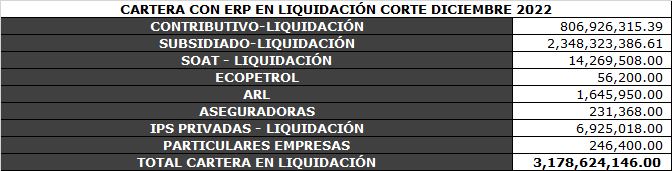 CARTERA COBRABLE
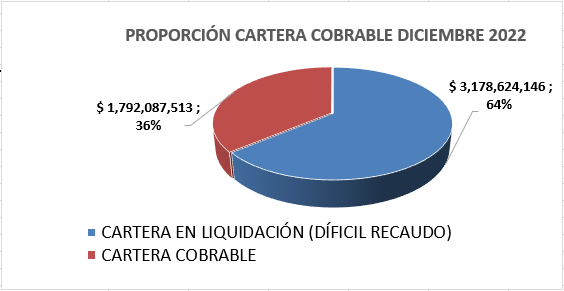 SISTEMA DE INFORMACIÓN Y ATENCIÓN AL CIUDADANO
FORTALECIMIENTO DEL SISTEMA DE INFORMACIÓN Y COMUNICACIÓN
FORTALECIMIENTO DEL SISTEMA DE INFORMACIÓN Y COMUNICACIÓN
PETICIONES, QUEJAS, RECLAMOS, SUGERENCIAS Y FELICITACIONES.
ENCUESTA DE SATISFACCIÓN DE LOS USUARIOS
PROCESO ASISTENCIAL
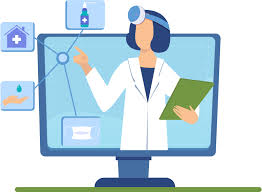 OPORTUNIDAD EN LA ATENCIÓN
COBERTURAS DE VACUNACIÓN
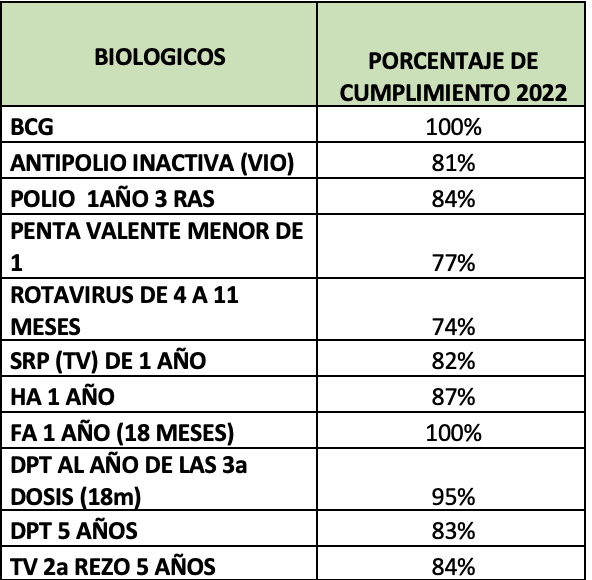 Es importante resaltar que son datos capturados en la población que vacuna la ESE, el consolidado del municipio lo envía la alcaldía municipal, existen otros puntos de vacunación particular que cuenta con una cobertura de vacunación diferente a la E.S.E. 
Con la página de PAI web se han presentado inconsistencias que no permiten la obtención exacta de la cobertura realizada con dicho corte.
JORNADAS DE SALUD  EXTRAMURALES
MANTENIMIENTO DE LA CERTIFICACIÓN  DE CALIDAD ISO 9001: 2015
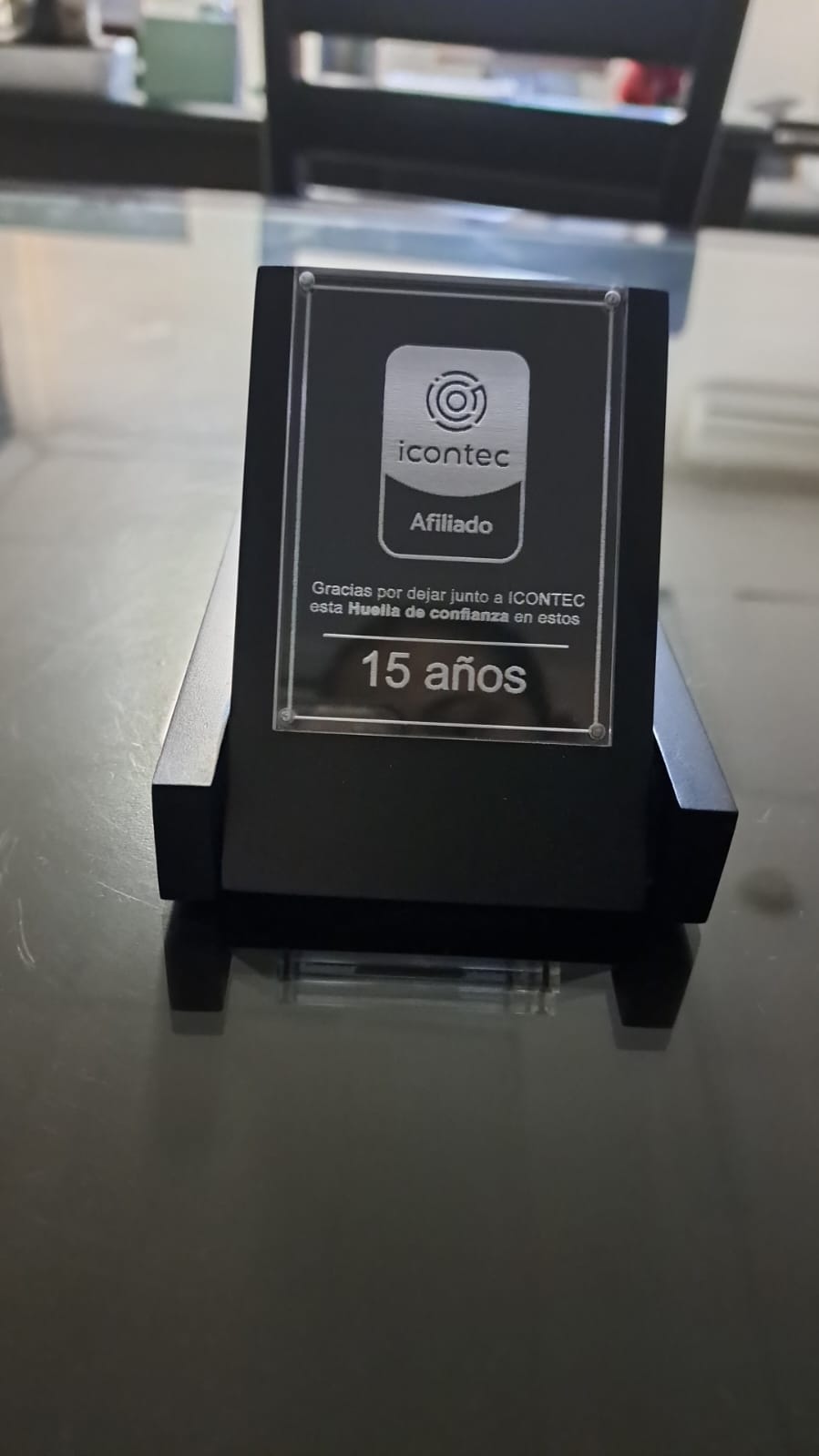 IMPLENTACION DE LA FACTURACIÓN ELECTRONICA
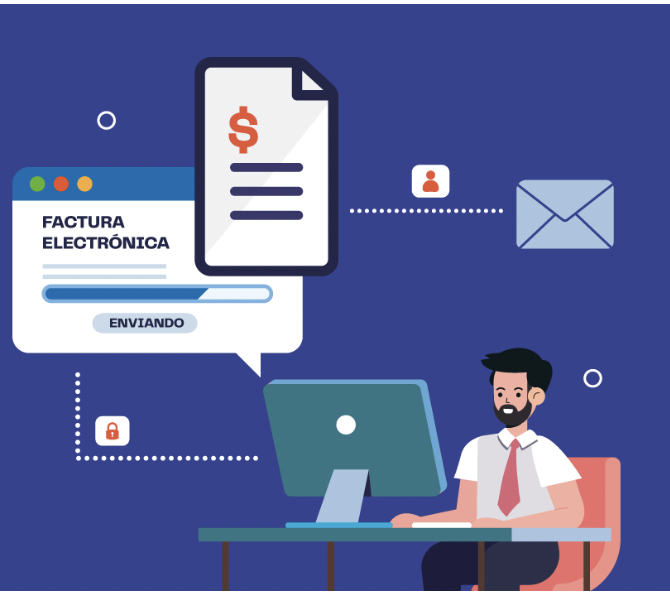 AFILIACION AL SISTEMA GENERAL DE SEGURIDAD SOCILA EN SALUD, RECUPERACION DE CUENTAS PERDIDAS
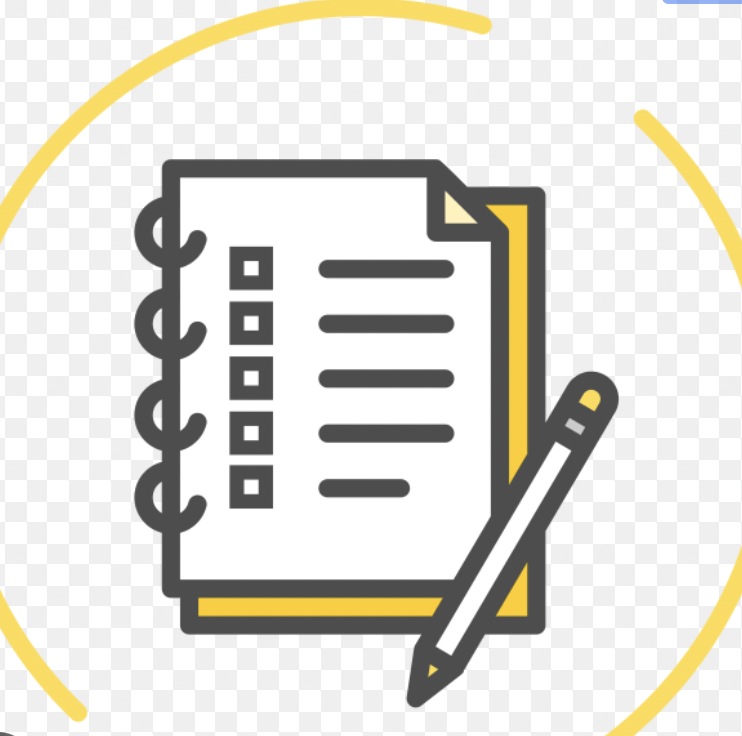 DIFICULTADES
ROTACION CONTINUA DEL PERSONAL ASISTENCIAL Y ADMINISTRATIVO.
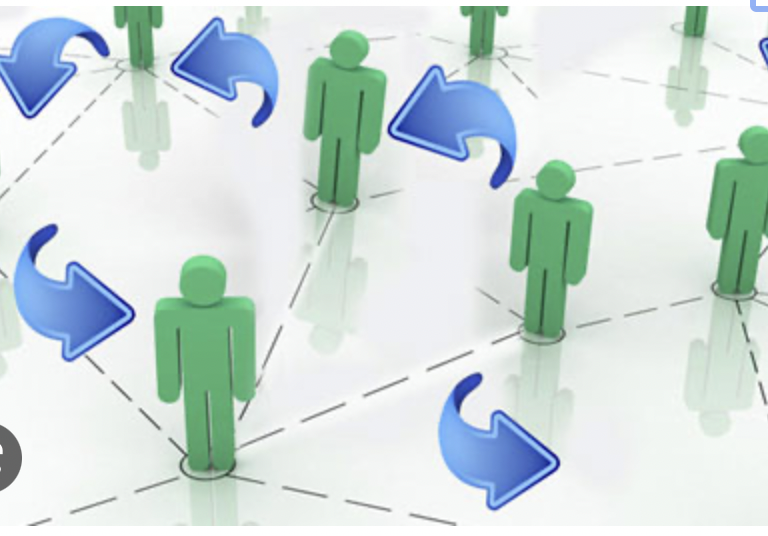 CONFORMACION DE UN GRUPO HUMANO COMPROMETIDO
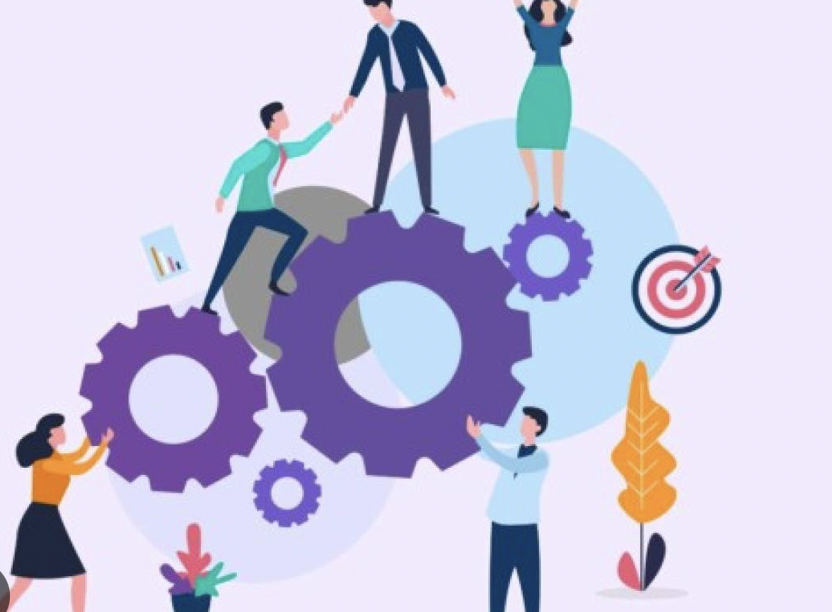 FACTURACIONES ADECUADAS, PARA UN ADECUADO CIERRE ANUL.
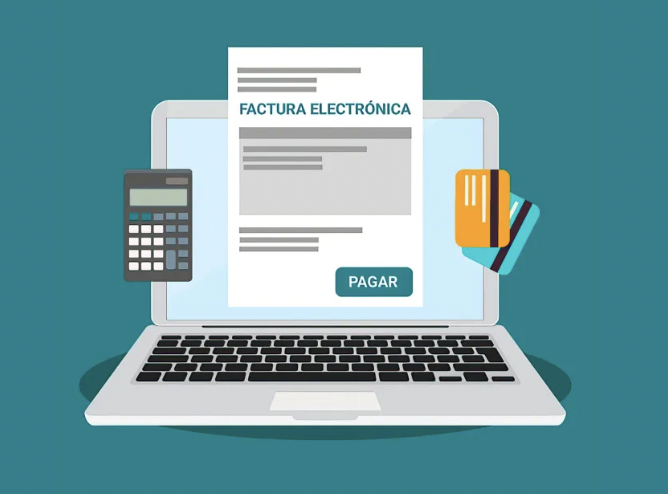 GRACIAS